Program Input/Output (I/O)
CS2110 
Recitation 8
1
Program Input/Output
Arguments
Program
Files
Remote
Machines
This is I/O
Java's I/O classes are in package java.io
    package java.nio

To import the classes:
     import java.io.*;
     import java.nio.*;
Console
Return values
2
Files
Files (and directories) are identified by paths


File system on a hard disk is structured as a tree
leaves are files (or empty directories)
Internal nodes are directories (aka folders)
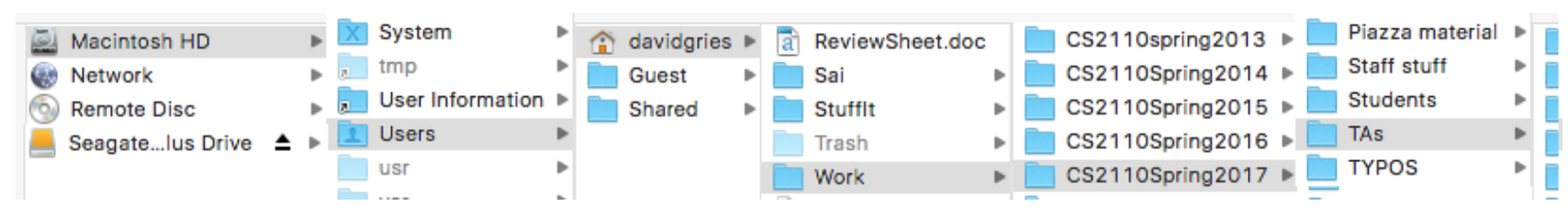 3
[Speaker Notes: First thing to talk about is File I/O, so you need to cover the basics of a file system]
Interface Path
An object of type Path contains the path name to a file or directory.
Path is an interface because different operating systems handle files differently.
For each OS, there is a class that implements Path
To find out which class your OS uses, try p.getClas()
A path can be absolute or relative. 
Absolute paths give the full path of the file. To find out what absolute paths look like on your machine, try p.toAbsolutepath()
Relative paths define the location relative to some default location (in Java, the package directory)
You should always use relative paths (otherwise your code won't work on other machines)
4
Class Paths
An object of type Path contains the path name to a file or directory.
Class Paths contains static methods for creating Path objects
	Path p = Paths.get("res","map1.xml");
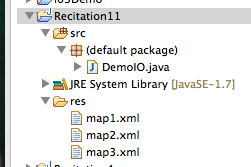 Paths.get can take any number of arguments. 

Arguments define a path relative to the package in which the class resides. (e.g., res/map1.xml)
5
Class Files
Class Files contains static methods to operate on the file/directory given by a path object. Class Files has lots of methods, e.g.
	exists(Path p)		isReadable(Path p)   	createFile(Path p)
	delete(Path p)		isWritable(Path p)
	size(Path p)          							… (lots more) …
6
[Speaker Notes: Open a browser and show them the API specs for class File, showing
them briefly what methods are available. 

Show them the Eclipse program: Comment out all method calls in main except the call
fileDec(), show them procedure fileDec, and run the main program.]
javax.swing.JFileChoooser
Want to ask the user to navigate to select a file to read?
JFileChooser jd= new JFileChooser();
jd.setDialogTitle("Choose input file");
int returnVal= jd.showOpenDialog(null);
returnVal is one of 
JFileChooser.CANCEL_OPTION
JFileChooser.APPROVE_OPTION
JFileChooser.ERROR_OPTION
File f= jd.getSelectedFile();
jd.showOpenDialog("/Volumes/Work15A/webpage/ccgb/");
Starting always from the user’s directory can be a pain for the user. User can give an argument that is the path where the navigation should start
7
[Speaker Notes: Show them how to use a JFileChooser. There are many methods in JFileChooser. Here, we show the ones needed to get a file to read.
Note that the returnVal is one of three constants of the class –i.e. static final variables.

If you prepare ahead of time, figure out a path on our harddrive where navigation should start and put it in place of the word “path” in animation 3, so students can see what a path looks like.
The one shown is on Gries’s laptop

Now turn to Eclipse and show them method getReader().]
Java I/O uses Streams
Stream: a sequence of data values that is processed—either read or written—from beginning to end. 
Input streams represent an input source (e.g., a file you are reading from)
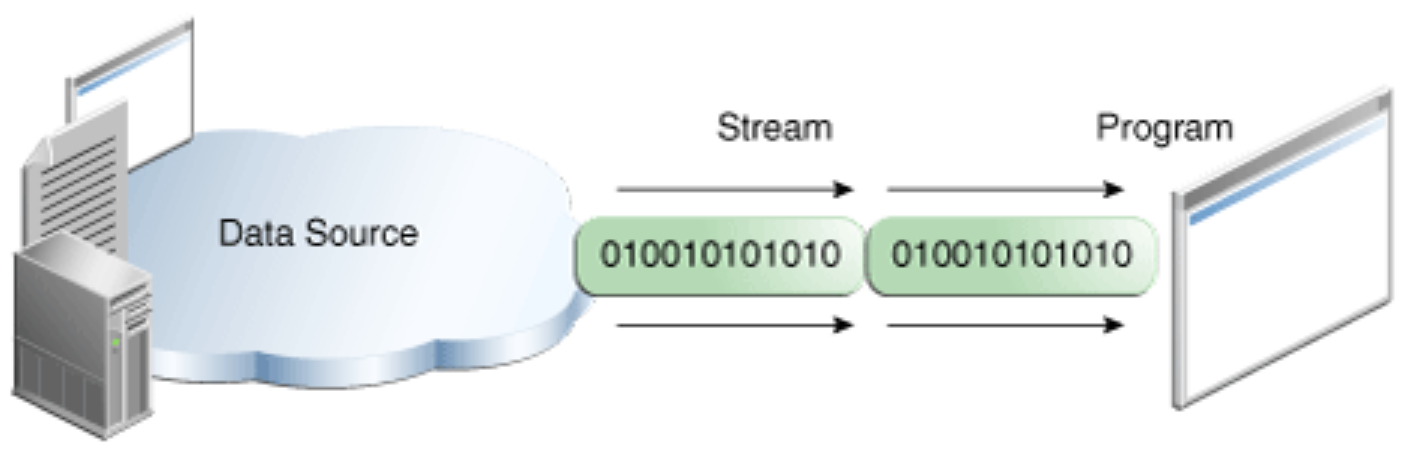 Output streams represent an output destination (e.g., a file you are writing to)
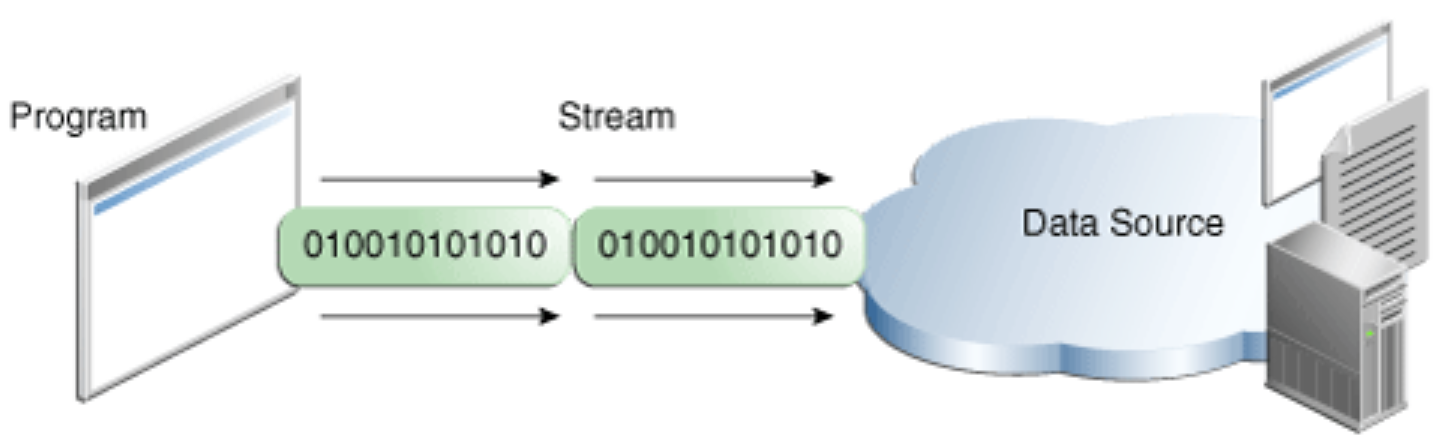 8
A metaphor
Streams are like conveyor belts in a factory or warehouse 
Input streams: take each item (e.g., a line from a file) off the conveyor belt and deal with it
Output streams: generate each item (e.g., a line in a file) and then put it on the conveyor belt
9
Types of Streams
Lots of different types of streams
Byte Streams
Raw Streams
Blocking Streams
Character Streams
Buffered Streams
NIO streams
Object Streams
10
Input Streams
InputStream and OutputStream are byte I/O streams that can be used for File I/O
Read input stream for a file is by creating an instance of class InputStream:

InputStream is= Files.newInputStream(p);

is.read()   // get next byte of file

Too low-level! Don’t want to do byte by byte.
Instead, use a buffered stream to read line by line
11
[Speaker Notes: This is self-explanatory. FileReader delivers 1 character at a time.]
Buffered Streams
Class BufferedReader creates a buffered stream from a raw stream (e.g., a InputStream object). You can also create a BufferedReader directly from a path. BufferedReader provides a method for reading one line at a time. 

InputStream is= Files.newInputStream(p);
BufferedReader br= new BufferedReader(is);

					OR

BufferedReader br= Files.newBufferedReader(p);


String s= br.readLine(); // Store next line of file in s
                         // (null if none)

br.close();				  // close stream when done
12
Pattern to read a file
Always use this pattern to read a file!
    line= first line;
    while (line != null) {
         Process line;
         line= next line;
     }
line= br.readLine();
	while (line != null) {
		Process line
		line= br.readLine();
	}
13
[Speaker Notes: Be sure to emphasize the pattern for reading from a file. The first line is read before the loop, the loop continues
until  line s null. The body processes the line and then read the next one. EMPHASIZE THIS PATTERN]
Example: counting lines in a file
/** Return number of lines in file at path p.
	Throw IO Exception if problems encountered when reading */
public static int getSize(Path p) throws IOException {
   BufferedReader br= Files.newBufferedReader(p);
   int n= 0;  // number of lines read so far
   String line= br.readLine();

	while (line != null) {
		n= n+1;
		line= br.readLine();
	}
	br.close();	
	return n;
}
Don’t forget!
Always use this pattern to read a file!
    line= first line;
    while (line != null) {
         Process line;
         line= next line;
     }
(write as while loop)
14
[Speaker Notes: Be sure to emphasize the pattern for reading from a file. The first line is read before the loop, the loop continues
until  line s null. The body processes the line and then read the next one. EMPHASIZE THIS PATTERN

You can also show this code from the IOdemo class]
Output Streams
Writing a file is similar. First, get a BufferedWriter:

BufferedWriter bw= Files.newBufferedWriter(p);
Default: create file if it doesn't exist,
overwrite old files

Can override defaults using options
 from Class StandardOpenOption
Then use
       bw.write(“…”);
to write a String to the file.
bw.close();     // Don’t forget to close!
Recommended: use a PrintWriter to write non-String objects 
and to access additional methods (e.g., println)

Printwriter pw = new PrintWriter(Files.newBufferedWriter(p));
pw.println(6);
15
[Speaker Notes: Writing a file is just as easy, but it’s good to show them an example.  Do this.

Place a .java file with at least one // comment in it somewhere easily accessible on our harddrive. Show it to the students.
Show them in the demo file procedure  extract, look at it sec and how it works.
Demo it.
When you first run it, a JFileChooser window asks for a file. Navigate to and select the .java file
A second JFileChooser window asks for the name of a file to write. If the Java file was xxx.java, then use the file name xxx.txt. And hit return

The file will be created. Look ati]
Standard Streams
Standard streams are operating system features that read input from the keyboard and write output to the display
Java supports these
System.out
System.in
System.out is a PrintWriter 
System.in is an InputStream
You've probably already used this! It's just an output stream.
16
Reading Remote Files
Class URL in package java.net:
URL url= new URL(“http://www. … …. /links.html);
A URL (Universal Resource Locator) describes a resource on the web, like a web page, a jpg file, a gif file
The “protocol” can be:
http      (HyperText Transfer Protocol)
https
ftp          (File Transfer Protocol)
17
[Speaker Notes: The next two slides are meant to introduce class URL and its help in reading a webpage. Please embellish 
This discussion with your own knowledge of URLs. The next slides contains code to set up reading the lines of
a webpage. The accompanying Eclipse package has a method that will read and print a number of lines of
a page on the course website. When you execute that program, bring up the links.html page on a browser,
so students can compare the webpage to the lines printed.
Many students will not now about the language html, so go slowly, telling them what various tags mean.]
Reading from an html web page
Given is URL url= new URL(“http://www. … …. /links.html);

To read lines from that webpage, do this:
Have to open the stream
Create an InputStreamReader:
       InputStreamReader isr= 
                         new InputStreamReader(url.openStream());
2. Create a Buffered Reader:
      BufferedReader br=   new BufferedReader(isr);
3. Read lines, as before, using br.readLine()
18